Conforme afbeeldingen wisselend ontlee(n)d
Gerard jeurnink
NWD  9 APRIL 2022
[Speaker Notes: Mezelf voorstellen.]
Complexe getallen
2
Conforme afbeeldingen
COMPLEXE VLAK
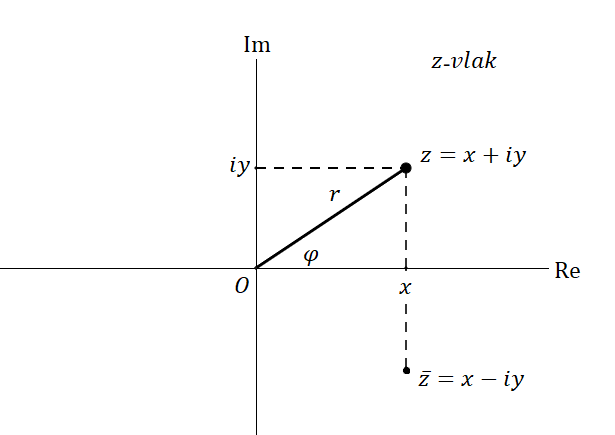 3
Conforme afbeeldingen
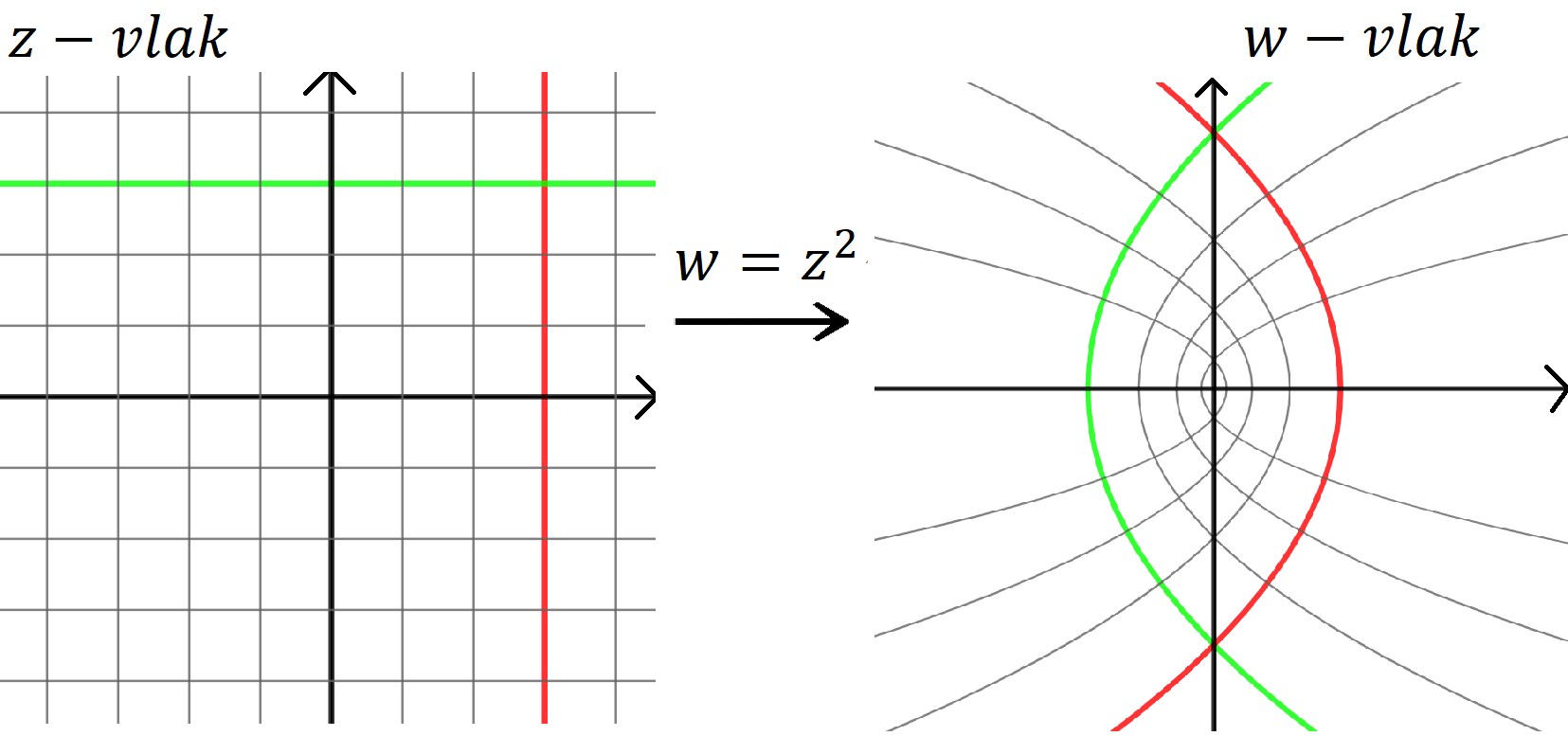 4
Conforme afbeeldingen
Exponentiële en logaritmische functie
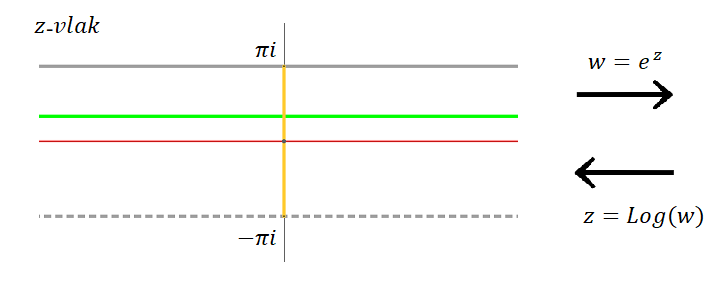 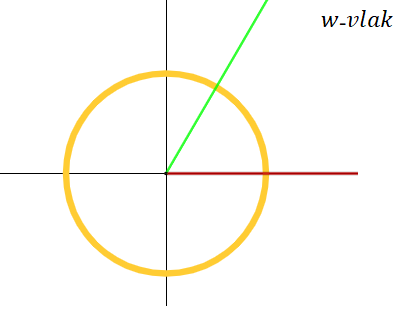 5
Conforme afbeeldingen
Analytische functie
6
Conforme afbeeldingen
Cauchy-riemann relaties
7
Conforme afbeeldingen
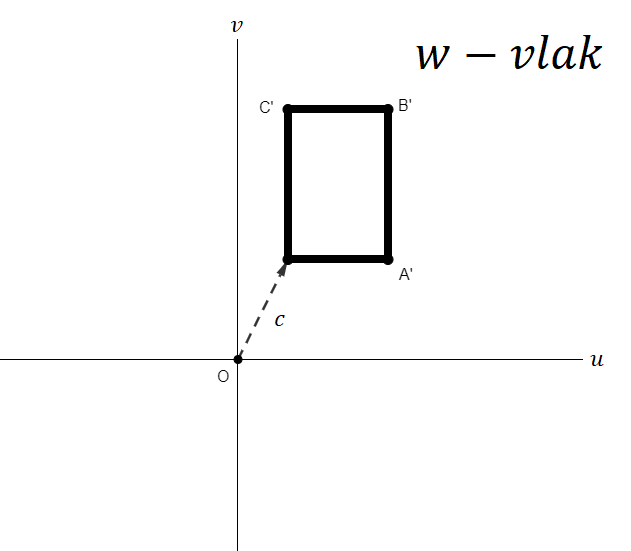 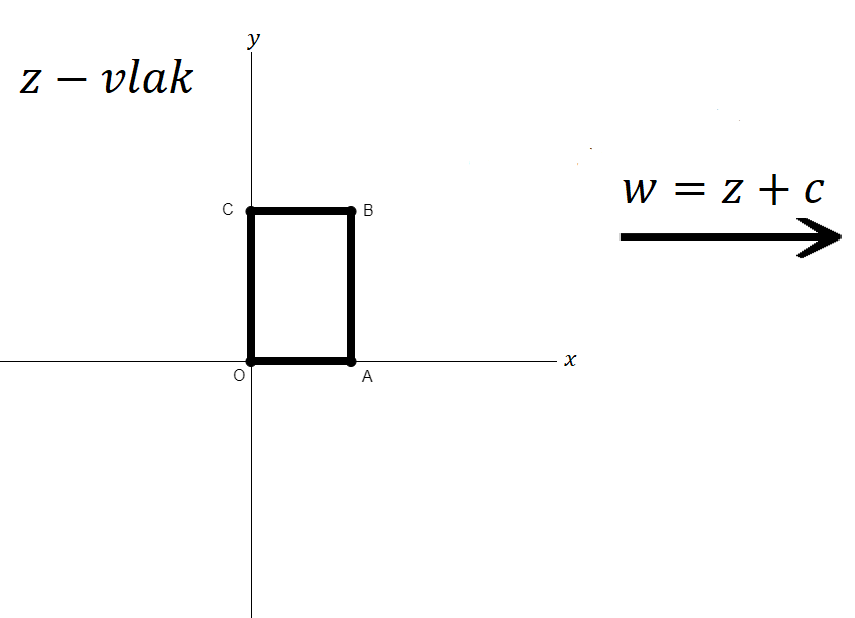 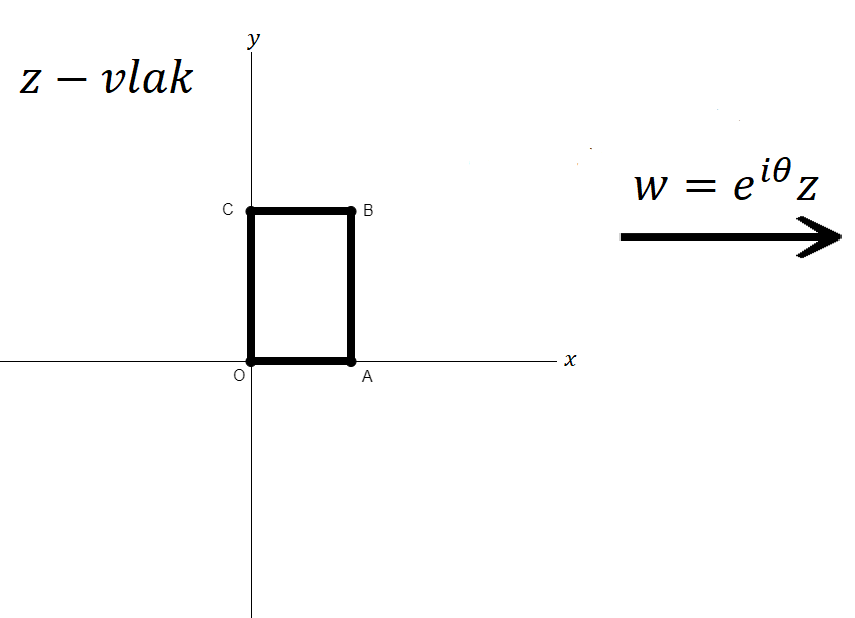 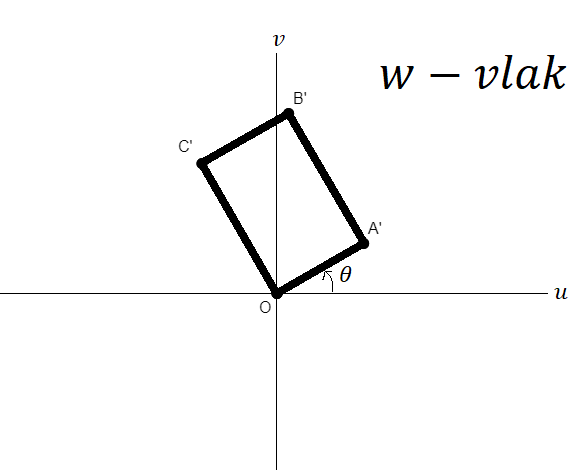 8
Conforme afbeeldingen
Opdracht: teken het beeld van het gekleurde vierkant.
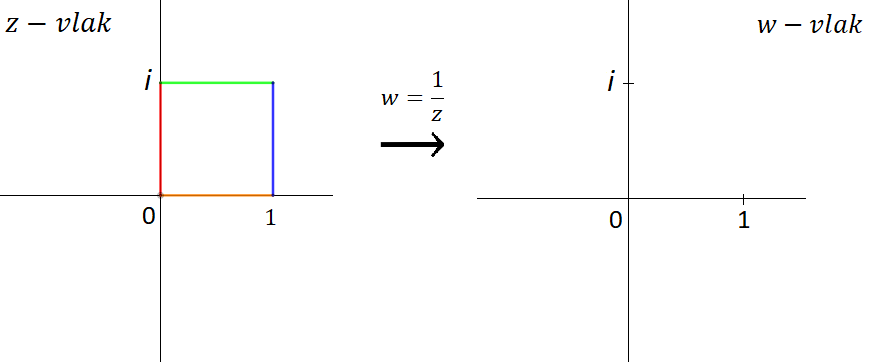 9a
Conforme afbeeldingen
Opdracht: teken het beeld van het gekleurde vierkant.
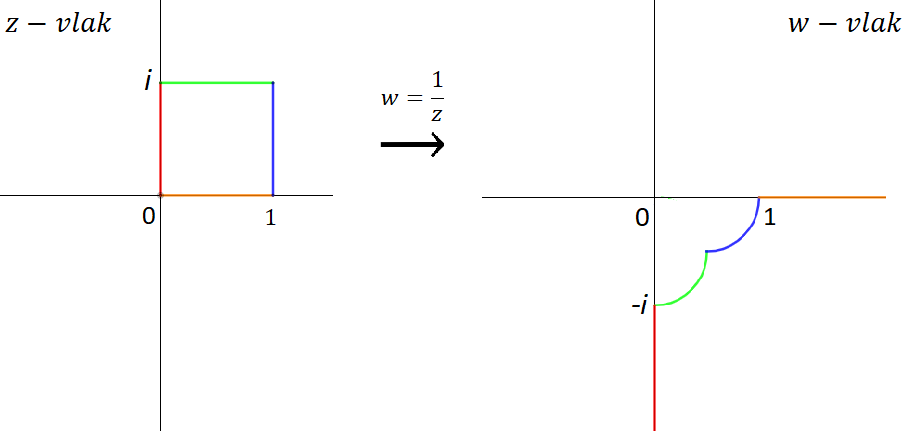 9b
Conforme afbeeldingen
Stereografische projectie
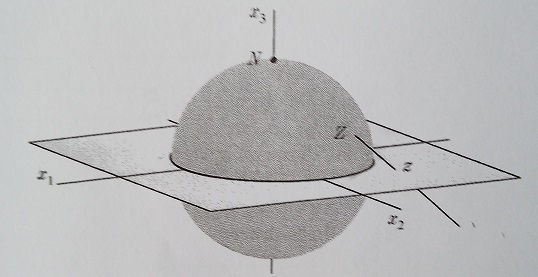 10
Conforme afbeeldingen
11
Conforme afbeeldingen
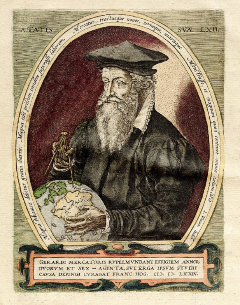 MERCATOR KAART PROJECTIE (ad 1569)
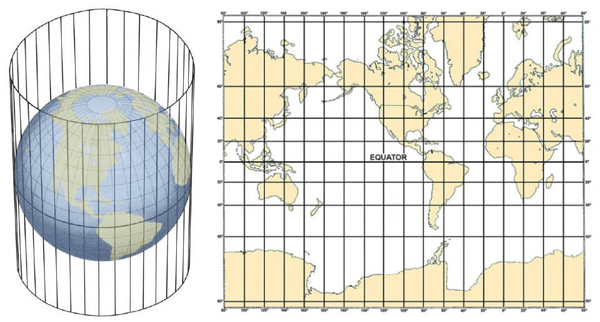 12
Conforme afbeeldingen
Conforme afbeelding
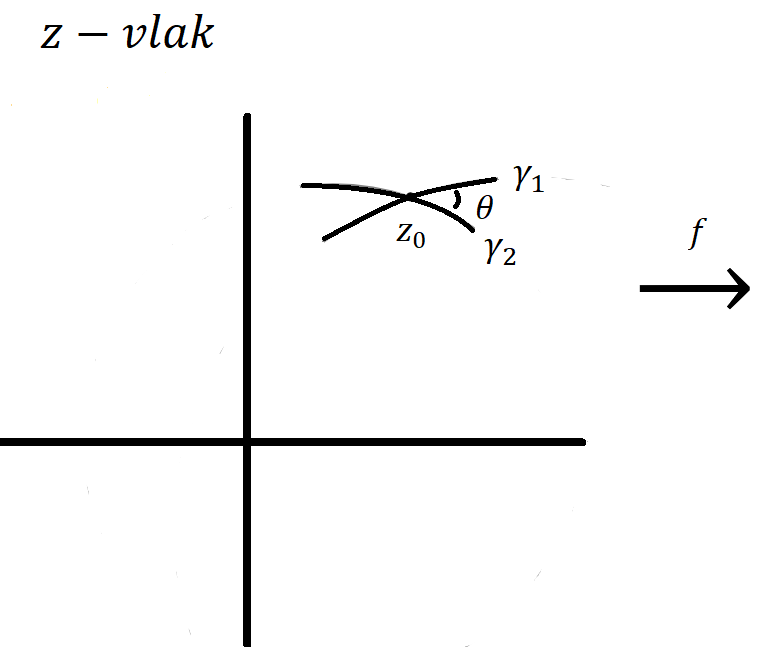 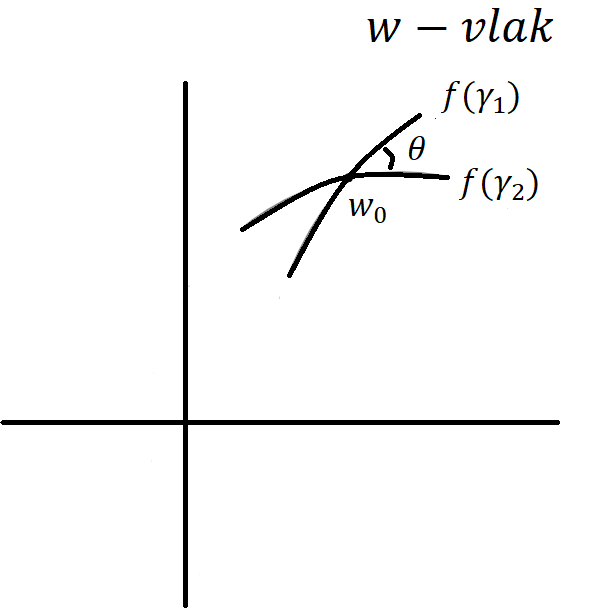 13
Conforme afbeeldingen
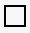 14
Conforme afbeeldingen
Isometrieën wisselend ontlee(n)d
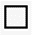 15
Conforme afbeeldingen
cirkelspiegeling (meetkundige inversie)
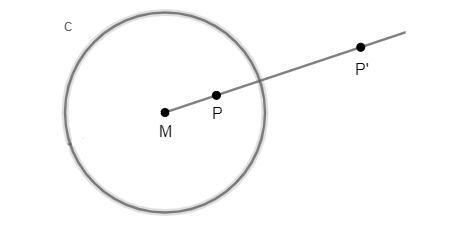 16
Conforme afbeeldingen
OPDRACHT CIRKELSPIEGELING
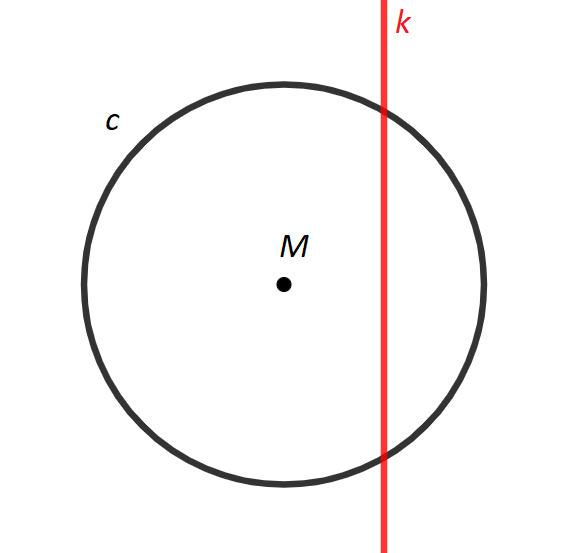 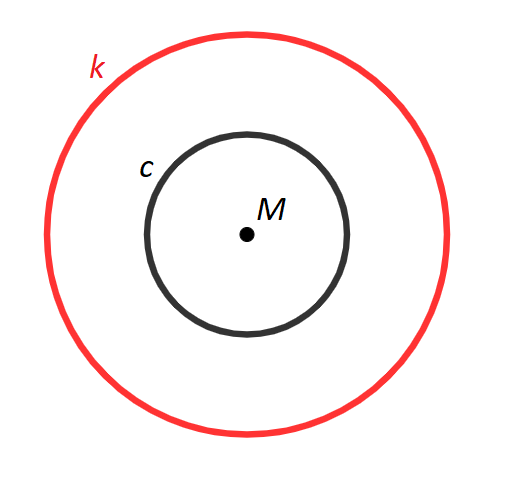 17
Conforme afbeeldingen
Opdracht cirkelspiegeling (vervolg)
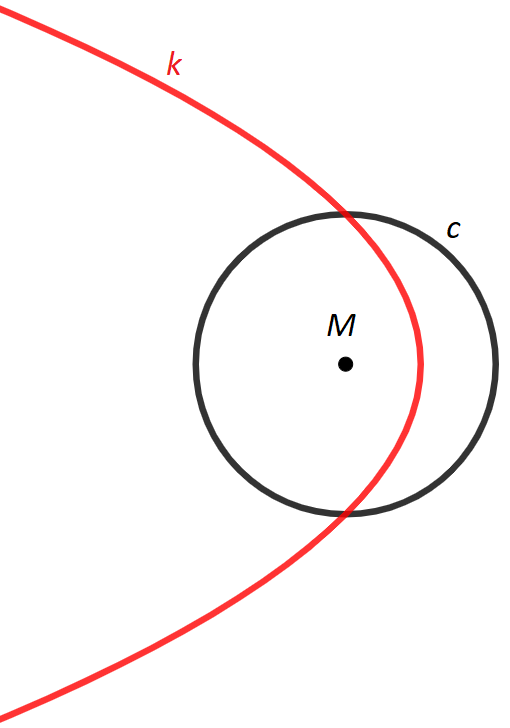 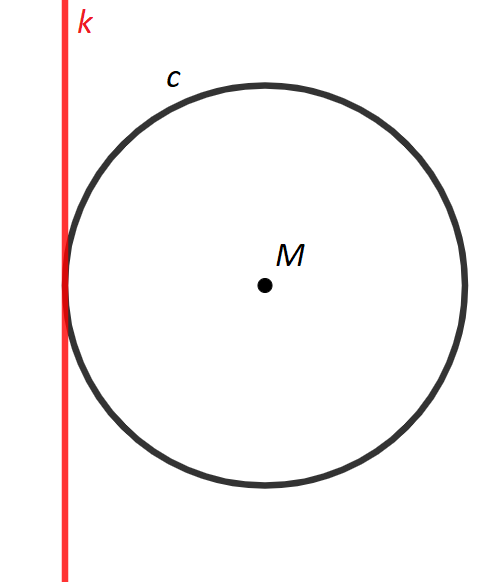 18
Conforme afbeeldingen
Opdracht cirkelspiegeling      oplossingen
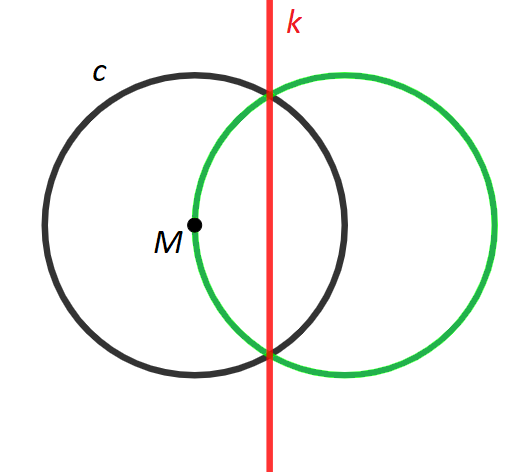 1                                                                 ▪ 2




3                                                                  ▪ 4
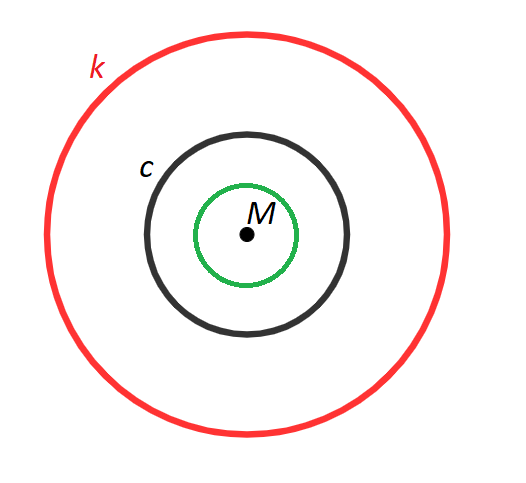 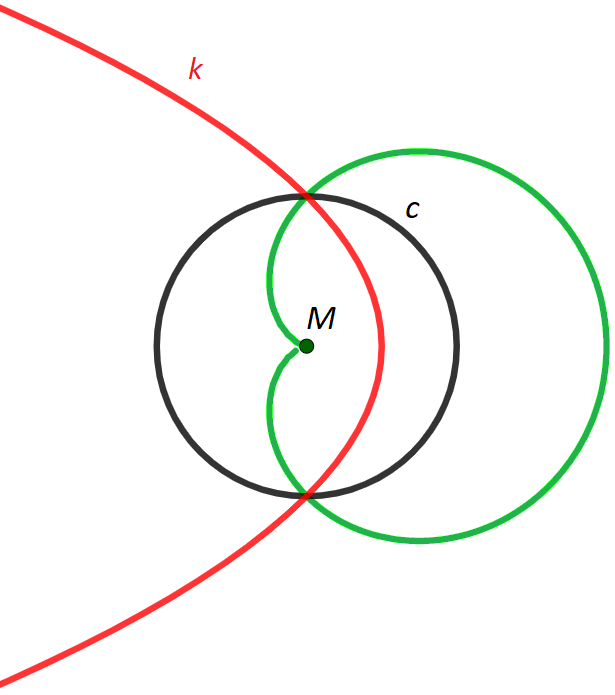 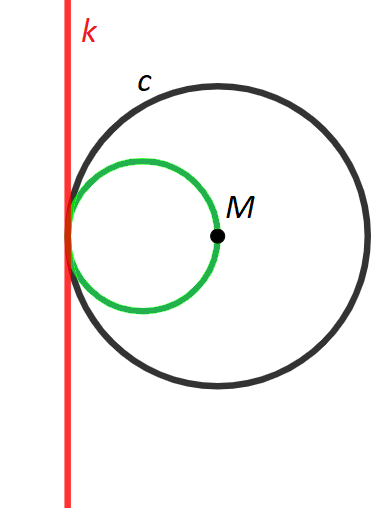 19
Conforme afbeeldingen
als reSULTAAT VAN CIrKELSPIEGELING VAN PARABOOL MET TOP IN MIDDELPUNT
20a
Conforme afbeeldingen
20b
Conforme afbeeldingen
INTERMEZZO: LAPLACE VERGELIJKING
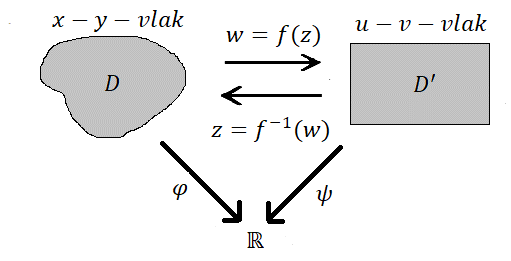 21
Conforme afbeeldingen
TEMPERATUUR PROFIEL
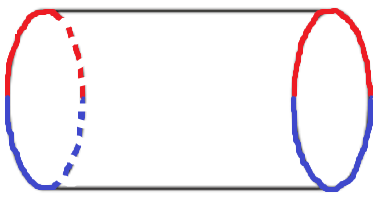 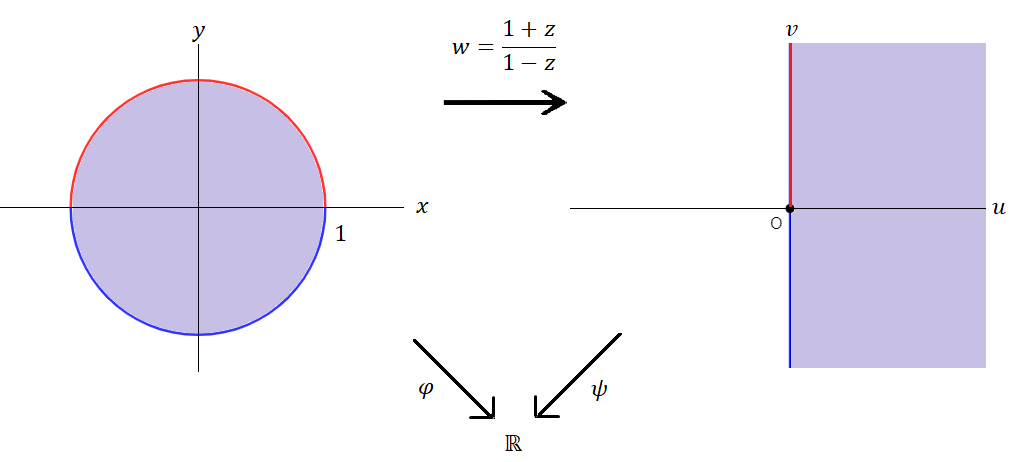 22
Conforme afbeeldingen
Möbius transformatie
23
Conforme afbeeldingen
Opdracht möbius
24
Conforme afbeeldingen
Bibliografie
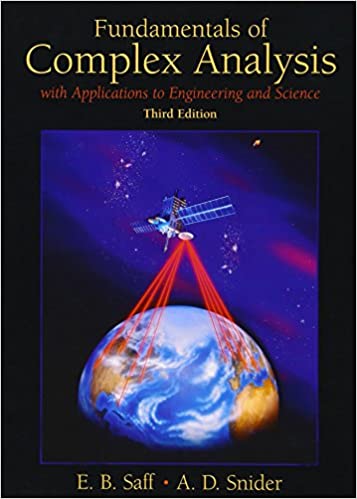 E.B. Saff, A.D. Snider, Fundamentals of Complex Analysis, 3rd ed.



Jacques Jansen, Inversie,  Epsilon Zebra nr 45 



H.S.M. Coxeter, Introduction to GEOMETRY, 2nd ed.
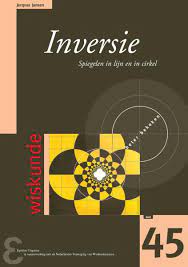 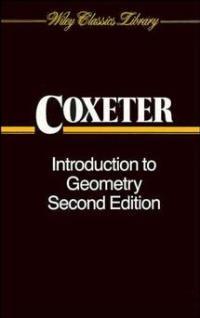 25
Conforme Afbeeldingen
WEBSITE LINKS
Bij slide 10, Stereografische projectie is hoektrouw, zie meetkundig bewijs
https://people.reed.edu/~jerry/311/stereo.pdf 

Bij slide 12, Mercator kaart projectie (stereografische projectie, Log-functie),
zie  https://www.youtube.com/watch?v=7TFDMlLEOBw

Bij slide 21, Möbius transform revealed (onthult op Riemann sfeer), zie
https://virtualmathmuseum.org/ConformalMaps/index.html
26
Conforme Afbeeldingen
Teken het Beeld van het gekleurde vierkant
27
Conforme afbeeldingen
bij slide 10   STEREOGRAFISCHE projectie
Cirkels/lijnen in  z -vlak corresponderen met cirkels op riemann bol
28
Conforme afbeeldingen
Inversie in  z -vlak correspondeert met rotatie van riemann bol
29
Conforme afbeeldingen